Praxias
Niveles medio menor
Estimada familia a continuación podrá observar una variedad de “laminas” las cuales le servirán como referencia para poder ejercitar “praxias faciales” junto a su hijo o (a), la idea es que usted apoye y guie la ejecución de las praxias, acompañando al alumno o (a).
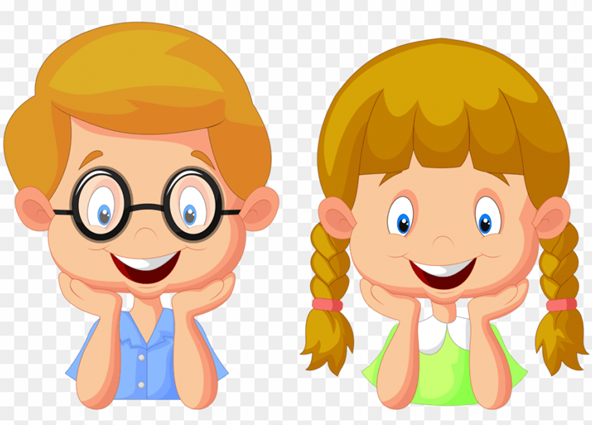 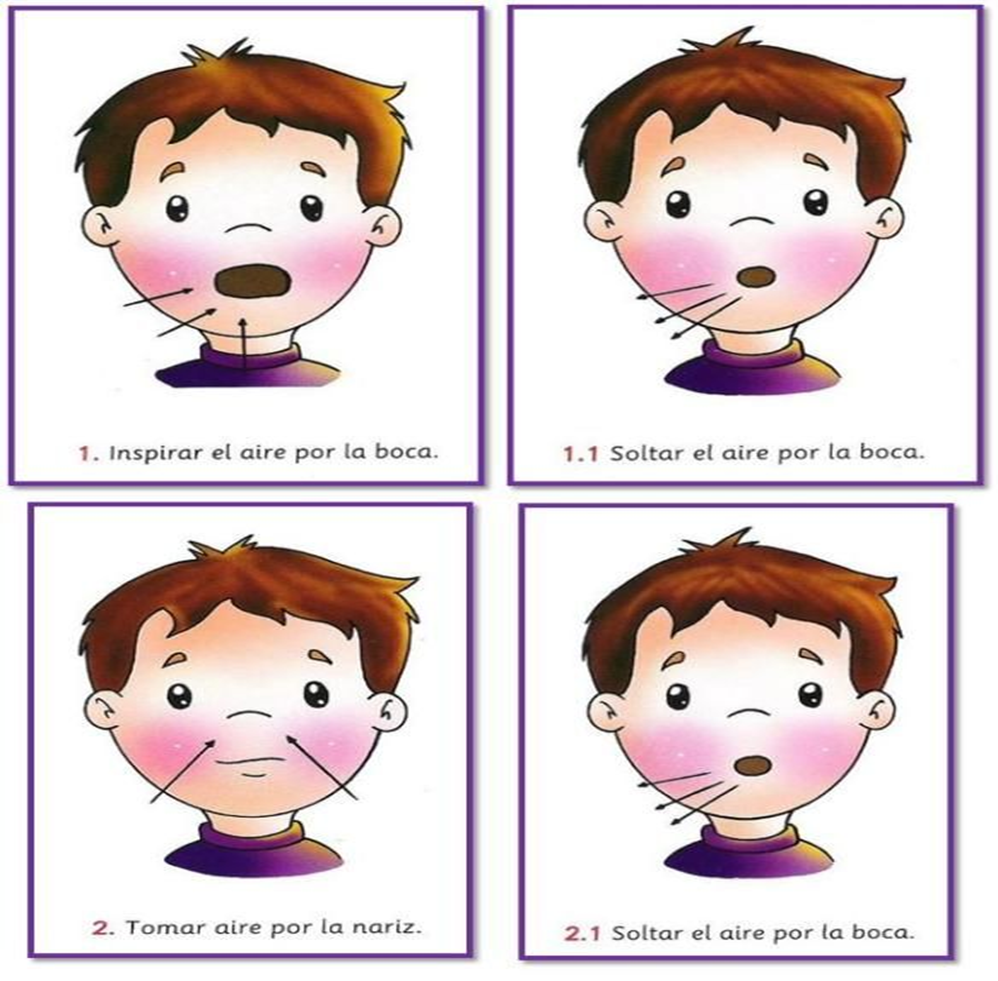 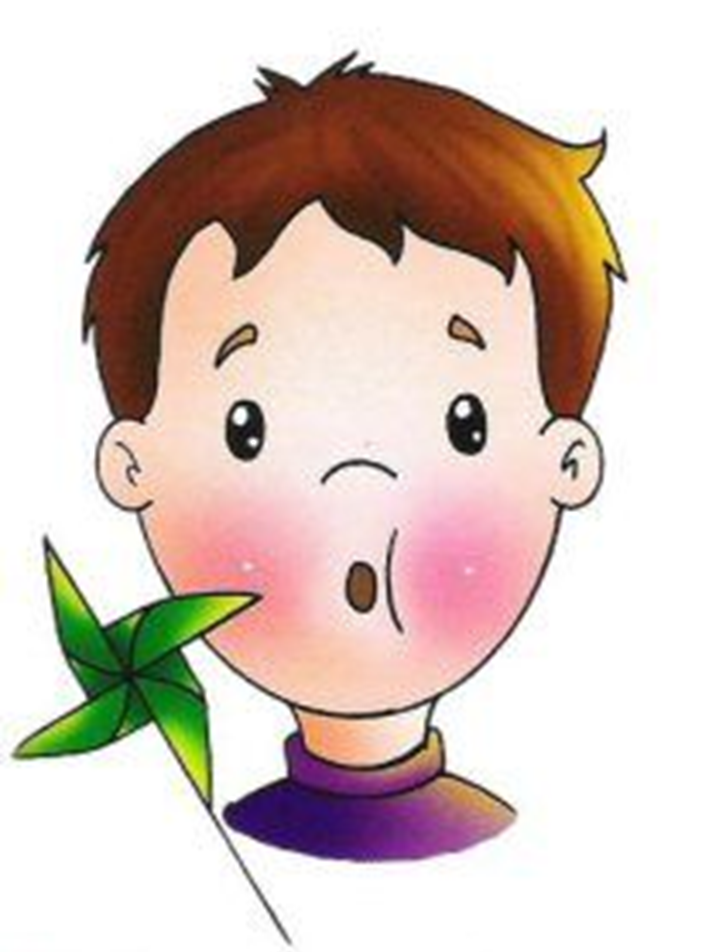 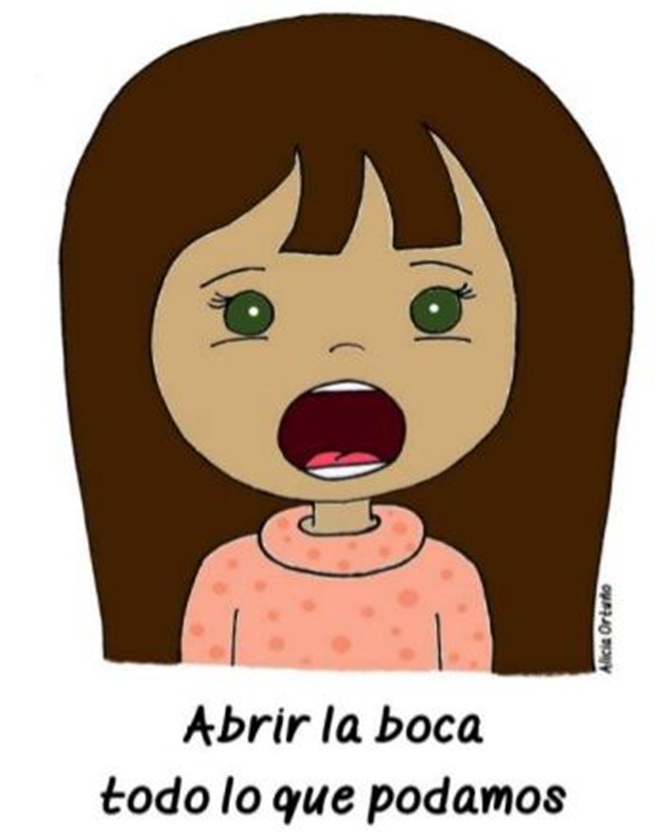 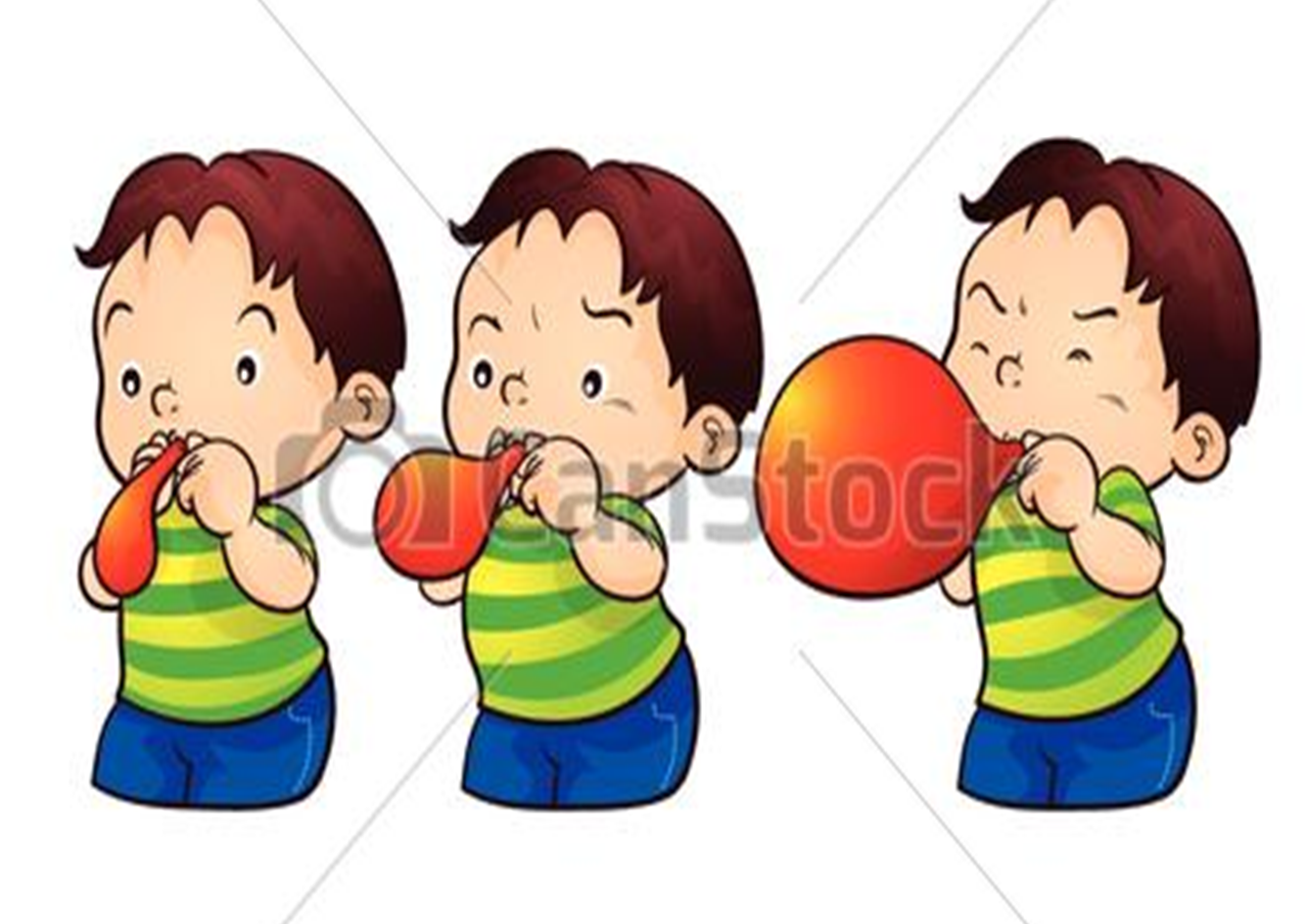 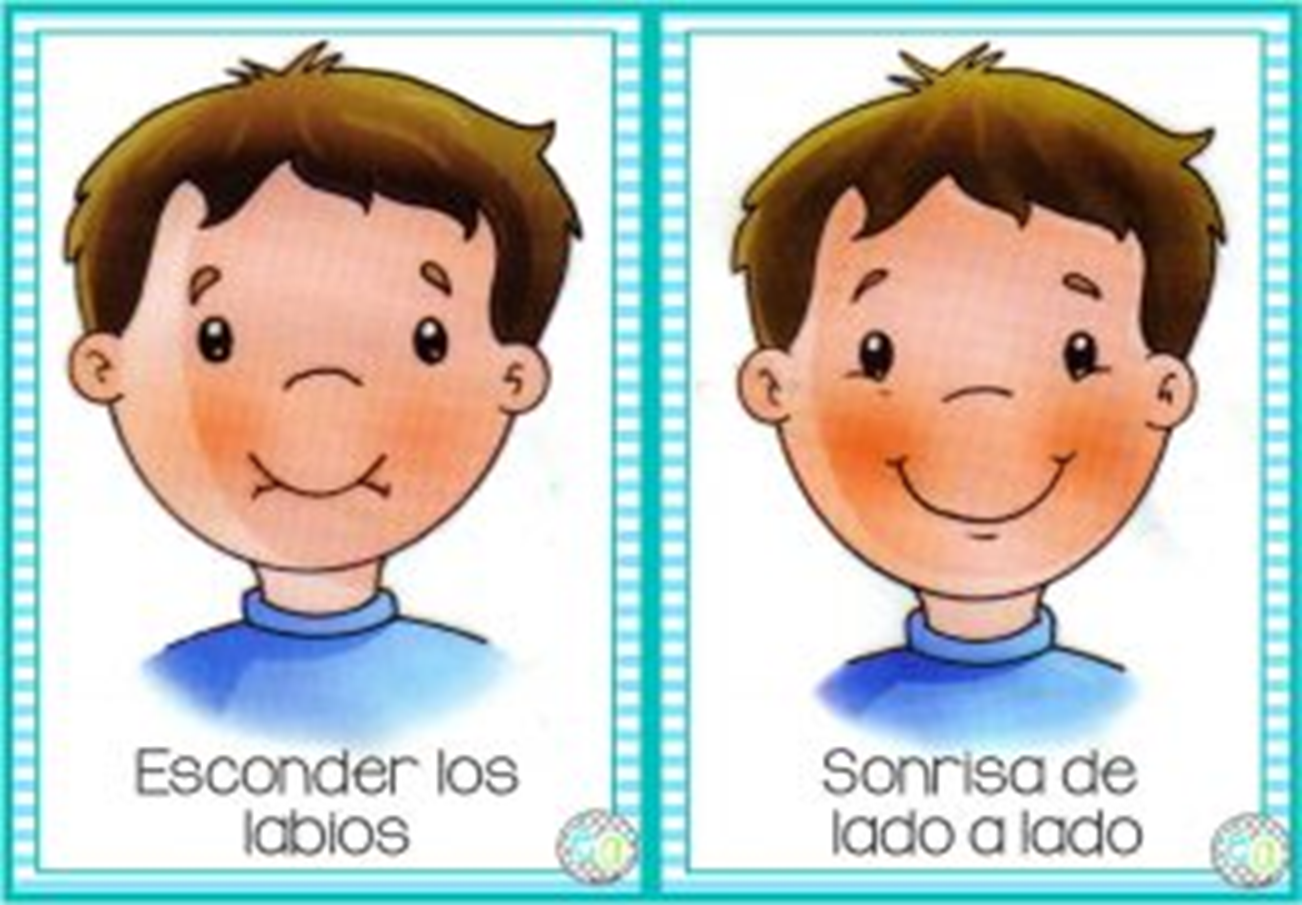 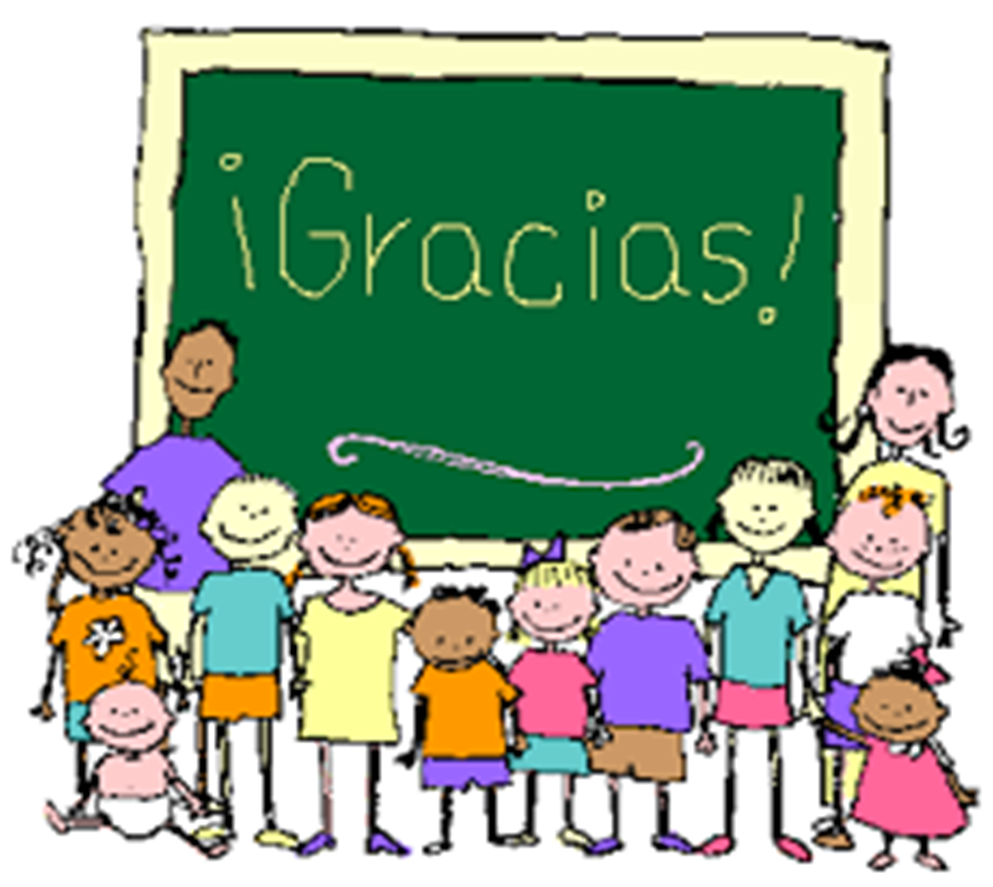 Muchas Gracias